GNSO Noncommercial Stakeholder Group (NCSG)

The voice of Civil Society in GNSO and ICANN
NCSG
Direct members (individuals and organisations)

Constituencies:
Non-Commercial Users Constituency
Not-for-Profit Organizations Constituency
Diverse membership
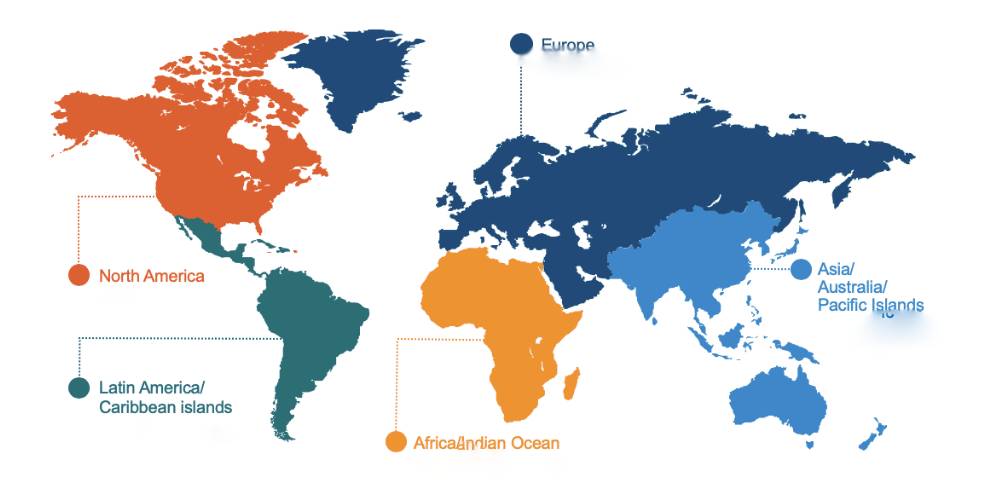 NGOs, Academics, technical community
NCSG
6 Council representatives on GNSO Council
Executive Committee (EC)
2 + 2 members + Chair
Policy Committee (PC)
2 + 2 representatives + Council members + Chair + NCSG Chair (ex-officio)
Non-Commercial Users Constituency (NCUC)
Civil Society, individuals and organisations

N active members

https://www.ncuc.org
NCUC topics of interest
RDRS 
New gTLDs Subpro 
DNS Abuse
Statements of Interest (SOI)
Privacy and WHOIS
Geopolitical and regulatory issues affecting ICANN
Not-for-Profit Organisations Constituency (NPOC)
Non-profit organisations as domain users
Provides voice for Not-for-Profit organisations and NGOs 

N active members
Focus on engagement bringing in underrepresented geographies

https://NPOC.org
Public mailing lists
https://listserv.syr.edu/scripts/wa.exe?A0=NCSG-DISCUSS
https://lists.ncsg.is/pipermail/ncsg-pc/
https://lists.ncsg.is/pipermail/ncsg-ec/
https://lists.ncuc.org/cgi-bin/mailman/listinfo/ncuc-discuss
https://mm.icann.org/mailman/listinfo/npoc-discuss